PENGURUSAN TERIMAAN DI PUSAT TANGGUNGJAWAB (PTJ)
15 JUN 2021 (SELASA) 
10.00 PAGI
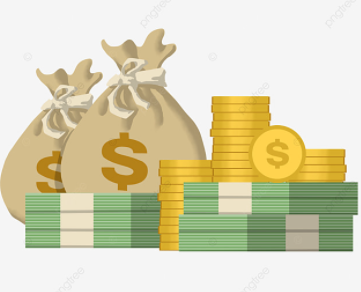 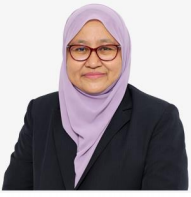 Amanat YBrs. Puan Pemangku Bendahari, Zuraida Zakaria
“Semua PTJ diminta mengambil maklum bahawa semua kutipan di PTJ yang ada sekarang di Pusat Tanggungjawab (PTJ) WAJIB DISEGERAKAN BANK IN kutipan tersebut ke akaun BANK ISLAM USIM (05058010008884) memandangkan lanjutan Perintah Kawalan Pergerakan (PKP) yang dilanjutkan sehingga 28 Jun 2021 dan juga bagi mengelakkan KEHILANGAN WANG AWAM. Semua resit sementara yang ada dengan pemungut WAJIB disimpan di tempat yang berkunci dan selamat.
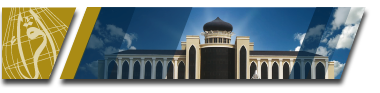 BURSARY DEPARTMENT
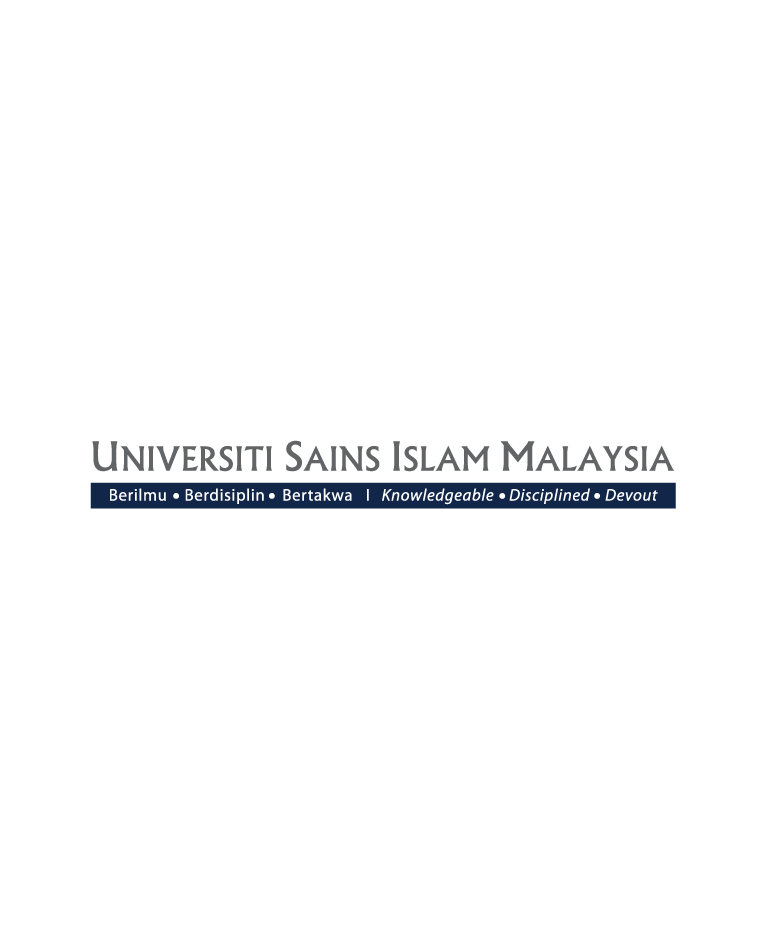 BAGAIMANA KAEDAH PEMBAYARAN KE USIM KETIKA PERINTAH KAWALAN PERGERAKAN (PKP)???
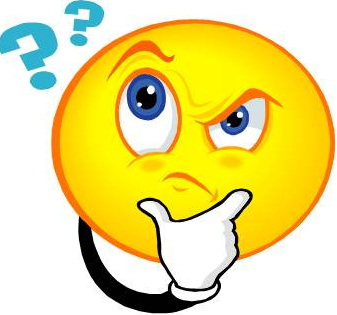 Bayaran ke USIM boleh dibuat melalui Pindahan atas talian sepertimana berikut : 

Nama Penerima 	 : Universiti Sains Islam Malaysia (USIM)
USIM A/C No.		 : 05058010008884 
Bank			 : Bank Islam Malaysia Berhad (BIMB)
Rujukan Pertama	 : Transcript/EPF/transfer credit/No voucher/No 			    Invoice/Seminar name/
Rujukan Kedua		 : Matric number/IC number
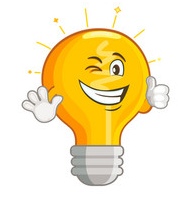 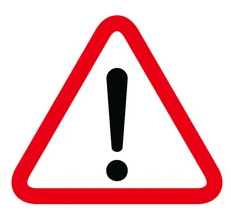 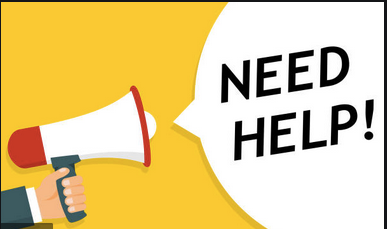 PIHAK BENDAHARI TIDAK BERTANGGUNGJAWAB KE ATAS TERIMAAN WANG YANG TIDAK DIKENALPASTI SEKIRANYA ARAHAN PENGHANTARAN MAKLUMAT BAYARAN TERSEBUT TIDAK DIPATUHI.  SILA EMEL BUKTI BAYARAN KE  terimaanhasil@usim.edu.my BESERTA DOKUMEN SOKONGAN UNTUK PROSES RESIT.
BOLEH EMEL KE:
terimaanhasil@usim.edu.my
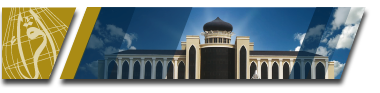 BURSARY DEPARTMENT
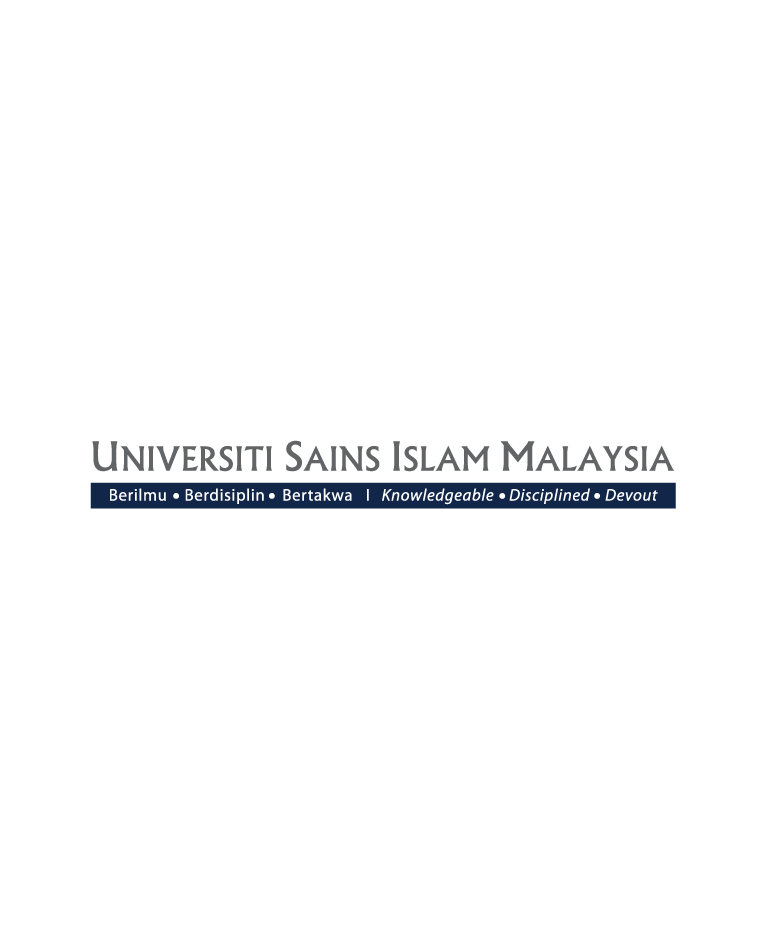 PERMOHONAN SURAT KUASA KUTIPAN DAN BUKU RESIT SEMENTARA
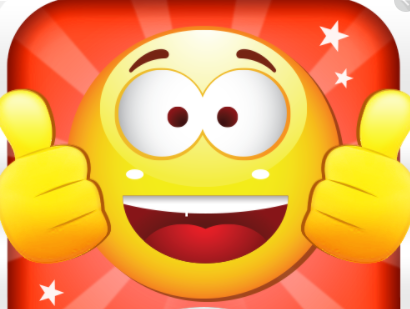 MEMBUAT PERMOHONAN DI AMV3 (MODUL TERIMAAN  SURAT KUASA  PERMOHONAN BARU)
DISOKONG OLEH KETUA JABATAN
PROSES PENGELUARAN SURAT KUASA KUTIPAN, SERTA PROSES PEMINJAMAN DAN PENYELENGGARAN BUKU RESIT SEMENTARA
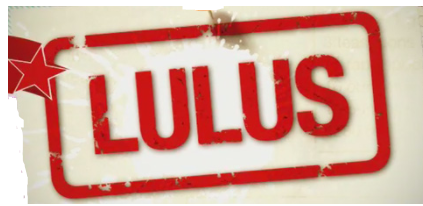 PERMOHONAN DIHANTAR KEPADA JABATAN BENDAHARI
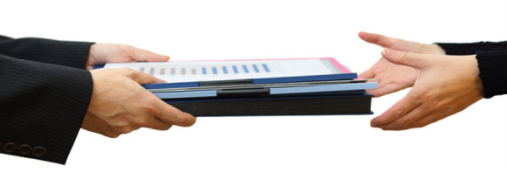 SERAH KEPADA PEMOHON
PROSES KUTIPAN MENGGUNAKAN SISTEM AMV 3
PROSES KUTIPAN MENGGUNAKAN BUKU RESIT SEMENTARA (TUNAI,CEK DAN WANG POS)
Carta Alir proses kutipan menggunakan buku resit sementara USIM
RINGKASAN PANDUAN KUTIPAN DI PTJ BERDASARKAN POLISI TERIMAAN USIM
Pegawai kutipan bertanggungjawab sepenuhnya ke atas proses pengeluaran resit dan kutipan yang dibuat.
Surat kuasa memungut wang akan dikeluarkan oleh Bendahari yang mengandungi tarikh kebenaran membuat kutipan, tempat/lokasi kutipan yang dibenarkan.
Resit WAJIB ditulis/dikeluarkan setelah menerima bayaran.
Sebelum menandatangani resit, pegawai kutipan perlu memastikan perkara-perkara berikut:
Nama pembayar yang dicetak/ditulis sama dengan nama pembayar berdasarkan surat atau dokumen sokongan.
Jumlah sebenar wang tunai/cek sama dengan jumlah yang dicetak/ditulis dalam resit.
Tujuan pembayaran sama dengan dokumen sokongan yang disertakan.
Sekiranya bayaran melalui cek, draf bank atau wang pos, pastikan nombor dokumen dan tempat dikeluarkan sama dengan maklumat yang dicetak pada cek.
Pastikan cek yang dikeluarkan masih dalam tempoh laku dan tiada kesilapan yang dicetak pada cek tersebut.
RINGKASAN PANDUAN KUTIPAN DI PTJ BERDASARKAN POLISI TERIMAAN USIM
Pegawai yang boleh menandatangani resit adalah pegawai yang diberi surat kuasa penerimaan wang awam.
Pastikan pegawai yang menandatangani resit adalah pegawai yang bukan terlibat di dalam membuat tuntutan berkenaan.
Pemungut (yang diberi surat kuasa oleh Bendahari USIM) yang menjalankan tugasan di kaunter di setiap PTJ perlu mempunyai pemberitahuan secara papan tanda yang memaklumkan kepada orang awam untuk mengambil resit yang ditandatangani oleh Pemungut. Ayat bagi papan tanda tersebut adalah seperti berikut:
“SILA PASTIKAN ANDA MENERIMA RESIT RASMI YANG TELAH DITANDATANGANI SETIAP KALI ANDA MEMBUAT BAYARAN.”
Pegawai kutipan PTJ tidak boleh membatalkan resit. Pindaan pada sesuatu resit itu adalah dilarang sama sekali. Sekiranya resit itu rosak dan tidak boleh dikeluarkan, ia mestilah dibatalkan dan disimpan untuk tujuan pengauditan. Pemakluman secara bertulis atau emel perlulah dibuat oleh PTJ kepada Jabatan Bendahari untuk permohonan pembatalan beserta dengan justifikasi pembatalan yang jelas serta dilampirkan sekali salinan no resit baru yang mengantikan resit yang perlu dibatalkan.
RINGKASAN PANDUAN KUTIPAN DI PTJ BERDASARKAN POLISI TERIMAAN USIM
Hasil kutipan yang diterima PTJ TIDAK BOLEH DIGUNAKAN UNTUK BUAT BAYARAN SECARA TUNAI. Selepas diterima dan sebelum penyerahan wang kepada Jabatan Bendahari (Kaunter Bendahari), wang awam tidak boleh digunakan bagi apa-apa jua pun, dan tiada seorang pegawai boleh mendahulukan atau menukarkan apa-apa wang yang ia bertanggungjawab kepada USIM.
Wang awam yang dikutip tidak boleh digunakan sebagai perbelanjaan sesuatu program atau aktiviti seperti pembelian alat tulis, jamuan, pembelian hadiah (sama ada barangan atau wang tunai), fotostat dan sebagainya.
Jika PTJ ingin membuat bayaran menggunakan hasil kutipan tersebut, PTJ perlulah mengikut prosedur kewangan yang betul (rujuk Unit Bayaran, Jabatan Bendahari).
Resit-resit yang dikeluarkan perlu dibuat Collection Batch(CB) dan CB tersebut dibuat oleh orang yang sama buat resit.
Collection Batch perlu diluluskan oleh pegawai yang diberi kuasa melulus di PTJ.
Sebelum menghantar ke Jabatan Bendahari, pastikan amaun di Collection Batch sama dengan amaun fizikal yang diterima.
RINGKASAN PANDUAN KUTIPAN DI PTJ BERDASARKAN POLISI TERIMAAN USIM
Resit rasmi Universiti akan dikeluarkan kepada pemungut berkenaan setelah berpuas hati dengan jumlah yang disemak.
Semua wang tunai dan cek yang melebihi RM500 WAJIB dihantar ke Jabatan Bendahari pada hari kutipan itu dibuat atau pada hari bekerja yang berikutnya bersama laporan kutipan PTJ serta buku resit sementara (sekiranya menggunakan buku resit sementara). 
Pemungut adalah bertanggungjawab ke atas penyimpanan dan keselamatan wang tunai dan cek. Wang tunai dan cek hendaklah disimpan di dalam peti besi yang disimpan di dalam kabinet besi atau di dalam bilik yang berkunci.
Bendahari USIM mempunyai kuasa untuk menarik balik kuasa memungut sekiranya arahan-arahan ini tidak dipatuhi.
Buku resit sementara yang tidak digunakan hendaklah disimpan di tempat berkunci dengan selamat.
Pastikan buku resit sementara dipulangkan ke Jabatan Bendahari selepas setiap helaian di buku resit sementara habis digunakan.
PTJ wajib menggunakan resit rasmi USIM sahaja dan tidak dibenarkan mengeluarkan resit lain selain resit rasmi USIM. Sekiranya PTJ menggunakan mesin Cash Register Machinery, mohon untuk maklumkan kepada Jabatan Bendahari bagi tujuan penyelarasan terimaan dan pengeluaran resit.
Q & A